6. Elektronová paramagnetická rezonance: Principy.
+
8. Nukleární magnetická rezonance: 
Principy.

(dokončení z 20.11. 2014)
Magnetická rezonanční spektroskopie
Spin elektronu S = 1/2 →  [2S+1]=2 možné vlastní hodnoty průmětu do zvolené osy
průměty:                2  3  4   …            15    [2I+1]
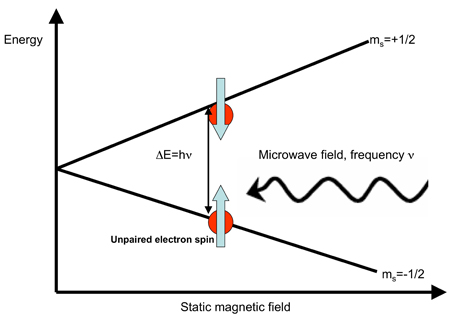 Energie
S = 1/2
I = 1/2
mikrovlnné / radiofrekvenční 
záření o frekvenci n
DE= hn
Nukleární Magnetická 
Rezonance (NMR): Drtivá většina molekul obsahuje magnetická jádra
Elektronová Paramagnetická 
Rezonance (EPR): Pozorovatelná pro systémy s nepárovými elektrony
Statické magnetické pole
Ms
a
Hladiny energie v EPR
DU=hn
U
b
H=0
H
Rezonanční pole Hr
Interakce v NMR a EPR
Elektronová Paramagnetická 
Rezonance
Nukleární Magnetická 
Rezonance
středy signálů: tzv. chemické posuvy
střed signálu: g-hodnota (tenzor)
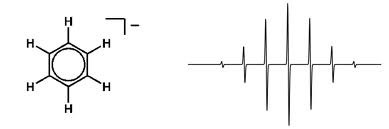 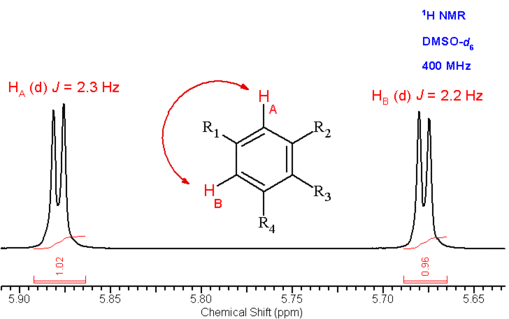 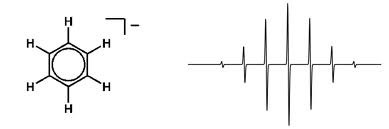 B
Chemický posuv (parts per million)
štěpení signálu: Fermiho-kontaktní  izotropní hyperjemná interakce
 (+dipolární hyperjemná interakce)
štěpení signálů: Přímá (anizotropní) a nepřímá (izotropní) interakce mezi jádry
Určeny geometrickou a elektronovou strukturou
Fyzikálně související vlastnosti
citlivý a (většinou) spolehlivý strukturní nástroj
Efekt magnetických jader: Hyperjemné štěpení
B=0
B
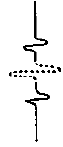 Spinový Hamiltonián
7. Elektronová paramagnetická rezonance – Aplikace: 
Vztahy mezi strukturou 
a hyperjemným štěpením
7.1. α-protony v π-radikálech
α-protony leží v uzlové rovině 
π –systému.
V prvním přiblížení je spinová hustota na protonu rovna nule.
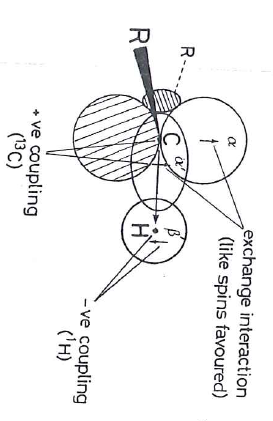 Skrze spinovou polarizaci vznikne na protonu negativní spinová hustota
Mc Connellův vztah pro α-protony
H. M. Mc Connell, J. Chem. Phys. 1956, 24, 764.
Příklad: allylový radikál, HMO výpočet (C9920)
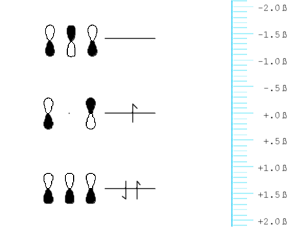 a
c3=-1/√2
c1=1/√2
c2=0
C1
C2
C3
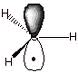 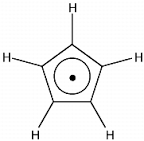 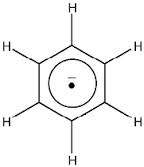 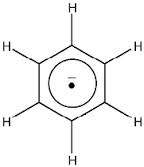 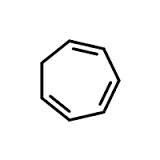 .
.
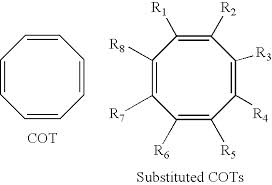 Spinová polarizace závisí na 
náboji na příslušném C
vazebných úhlech substituentů

Za referenci se považuje 
(planární, bez náboje, úhly 120o)
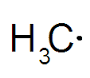 Obrácení McConnellova vztahu
4.06 G
(-)14.83 G
(-)13.92 G
Obsahuje tedy systém více než 1 nepárový elektron?  Ne, v HMO se jedná o čistý dubletní stav, 
problém je v přibližnosti vyjádření McConnellovy konstanty.

Obecně při složitějším výpočtu (např. DFT) ale můžeme dostat takzvaně spinově kontaminovaný stav  - „neceločíselný počet nepárových elektronů“, který je artefaktem popisu.
Mc Connellův vztah pro b-protony
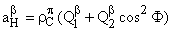 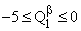 G
≈55G
Spinová polarizace
Hyperkonjugace
F je úhel mezi orbitalem 2pz a rovinou Hb−Ca−C0
Hyperjemné interakce 
v komplexech přechodových kovů
Spinový Hamiltonián
Spinový Hamiltonián
EPR hyperjemné štěpení kvantově-chemicky
elektronový spin
jaderný spin
Pevná fáze 
- navíc
2Adip
Roztok
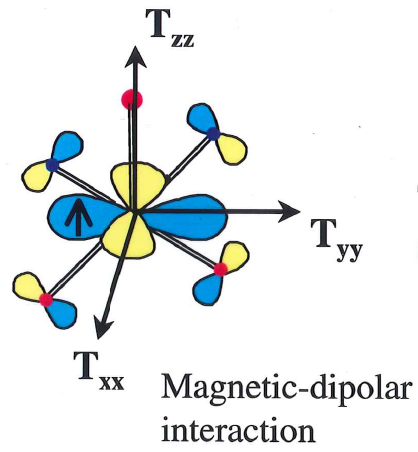 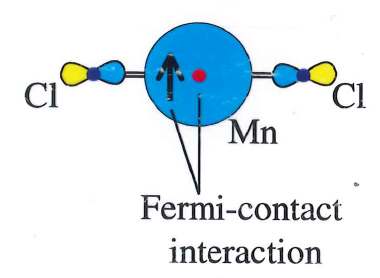 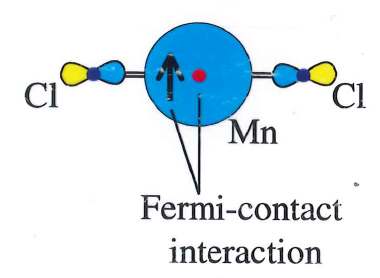 -Adip
Magnetická dipolární
 interakce
Fermiho-kontaktní  interakce
-Adip
hustota spinu „“
hustota spinu „“
anizotropní  část r
anizotropní  část r
Aiso(N) ~ r (rN) - r(rN)
polohový vektor jádra
Výpočet distribuce spinové hustoty v základním stavu: Metoda funkcionálu hustoty (DFT).
Validace funkcionálů hustoty: Munzarová, M.; Kaupp, M. J. Phys. Chem. A   1999, 103, 9966.
Mechanismus vzniku hyperjemného štěpení
Příspěvky spinové polarizace 
k r (rN) - r(rN):
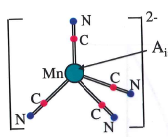 2-
Aiso(exp) = (-)199 MHz
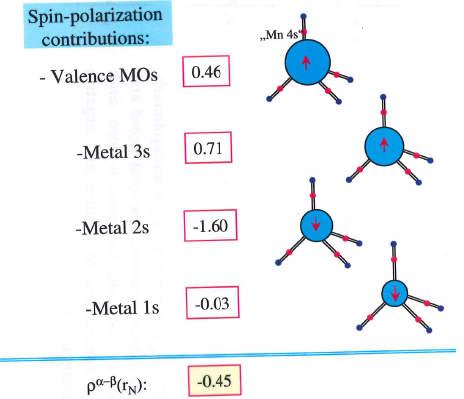 Valenční MO
Příspěvky jedenkrát obsazených molekulových orbitalů k r (rN) - r(rN):
orbital 3s kovu
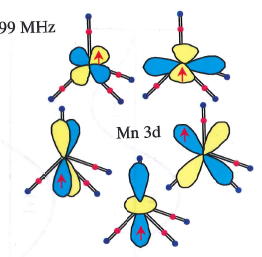 Výměnná interakce
Pravidlo 
orthogonality
orbital 2s kovu
0
orbital 1s kovu
r (rN) - r(rN) :
(atomové jednotky)
Příspěvky ligandů do molekulových orbitalů pro jednoduchost vynechány. (a) Munzarová, M.; Kaupp, M. J. Phys. Chem. A   
1999, 103,    9966-9983. (b) Munzarová, M.L.; Kubáček, P.; Kaupp, M. J. Am. Chem. Soc. 2000, 122, 11900-11913.
Přenos spinu na ligandy
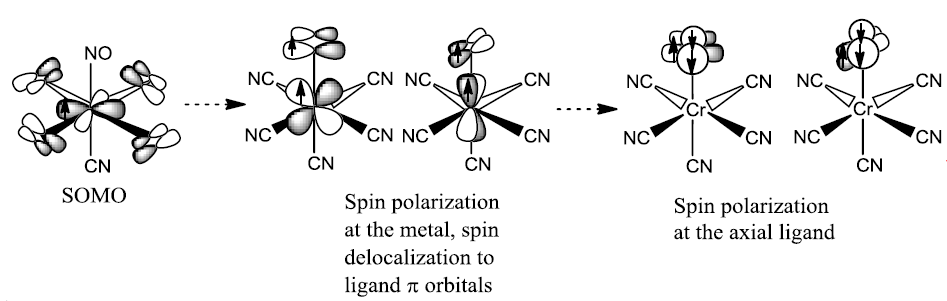 Figure 9.15.6 Mechanism of spin density transfer from the SOMO to the axial ligand of [Cr(CN)5NO]3-. The SOMO polarizes orbitals dominated by metal dxz and dyz orbitals that realize the p-bonding to the axial ligand. The px and py orbitals of nitrogen polarize the 1s and 2s orbitals of nitrogen, the latter transferring the spin density to nitrogen nucleus.
Komponenty g-tenzoru pro d1
Komponenty g-tenzoru pro d9
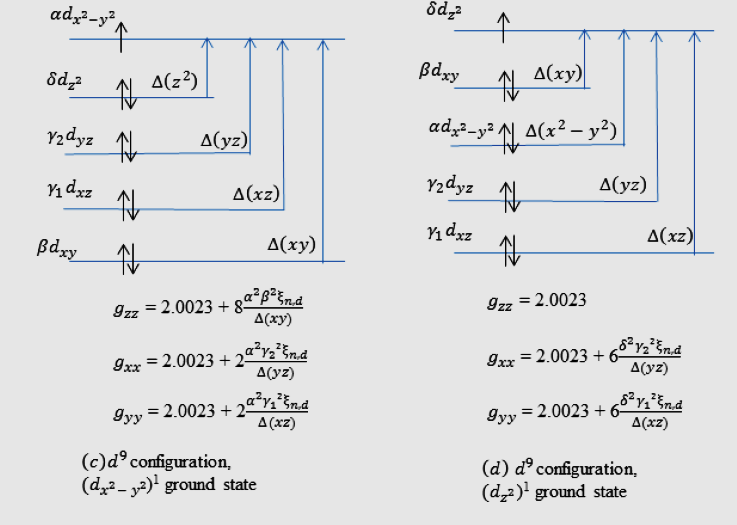